POLONYA SANATINDA USTALAR
Uyumsuz Tiyatro
Absürt tiyatro olarak da bilinen tiyatro türü.
https://www.youtube.com/watch?v=cfLVppsxx90
Eugène IONESCO
Uyumsuz tiyatronun en önemli temsilcilerindendir. 
https://www.youtube.com/watch?v=17rbeZarI4Q
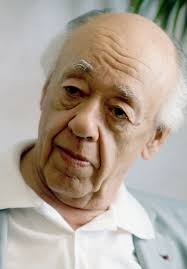 Oyunu gergedan izlenecek:
https://www.youtube.com/watch?v=D4HD_Y8K2eE
Kaynaklar
https://www.youtube.com/watch?v=17rbeZarI4Q
https://www.youtube.com/watch?v=D4HD_Y8K2eE
https://www.youtube.com/watch?v=cfLVppsxx90